Can Foundation Models Wrangle Your Data?
Michael Wang
Role: Peer Reviewer
‹#›
Paper Summary
Foundation Models as a natural language interface for data tasks
cleaning and integration
entity matching, schema matching, data transformation, imputation, error detection
experimental evaluation of FMs compared to SoTA solutions
considerations for future research
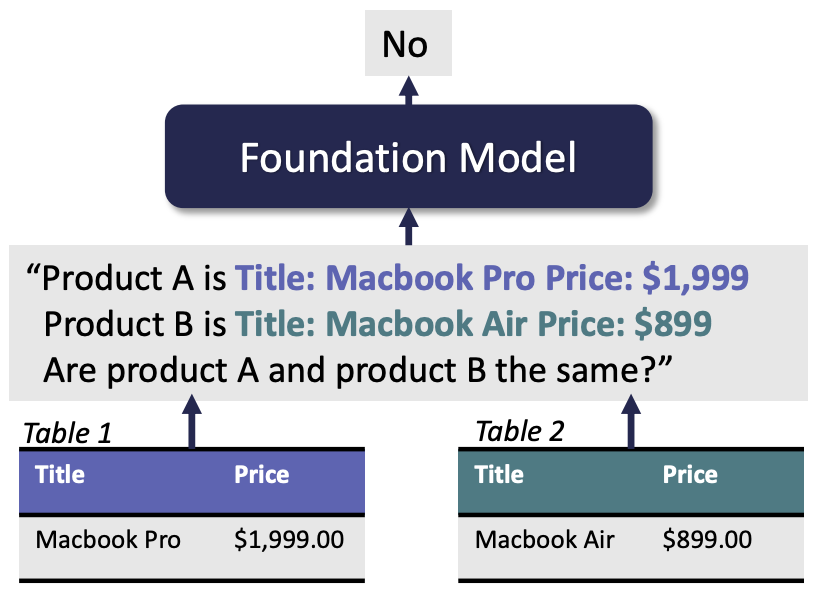 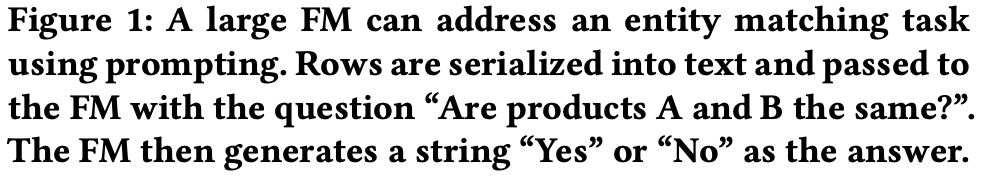 ‹#›
Technical Contribution
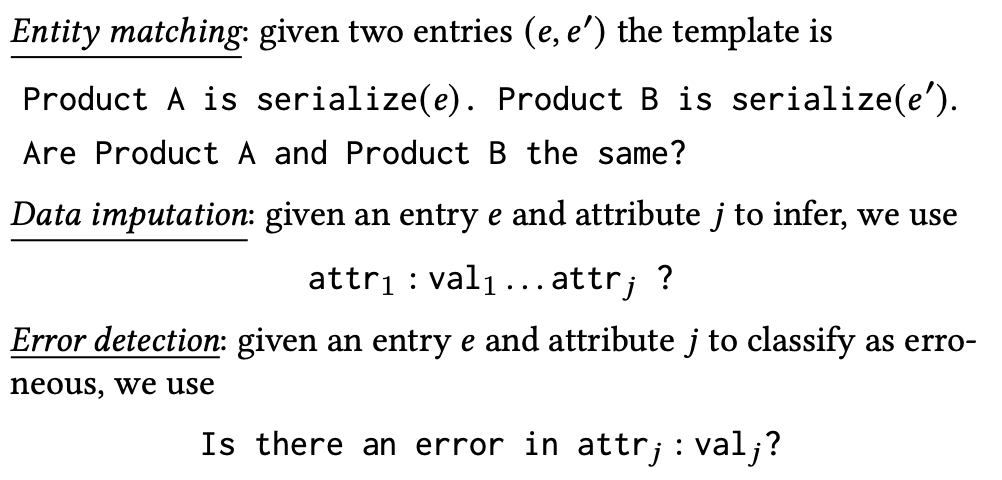 ‹#›
Experimental Contributions
Large FMs achieve SoTA performance on data tasks without fine tuning.
Prompt engineering: attribute selection, prompt formatting, task demonstrations
‹#›
Research Discussion
Opportunities: natural language, prototyping for design, passive learning
Concerns: workflow integration, system interaction, debugging
Technical Challenges: domain specialization, privacy, prompting
‹#›
Strong Points
S1: Insightful experimental evaluation
S2: Robust discussion
S3: Good writing style
‹#›
Opportunities for Improvement
O1: Limited technical scope
O2: Ethical implications of using FMs for data tasks
‹#›
Overall Evaluation
Accept
‹#›